WORKFORCE LONGITUDINAL DATA SYSTEM
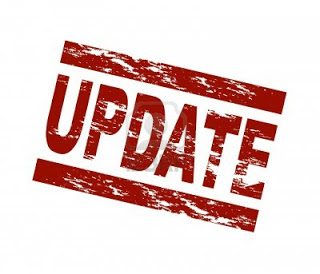 Community College Services Group
8-08-14
History
SLDS
Longitudinal Data System grants were awarded by the US Department of Education to Michigan in 2005 and 2009 
Designed to link pre-K - 12 student records with higher education.
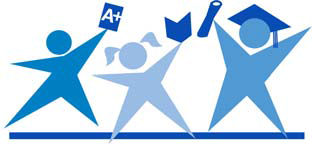 WLDS
The US Department of Labor awarded a Workforce Data Quality Initiative grant to Michigan for 2012-2015

Designed to integrate workforce data with the LDS.
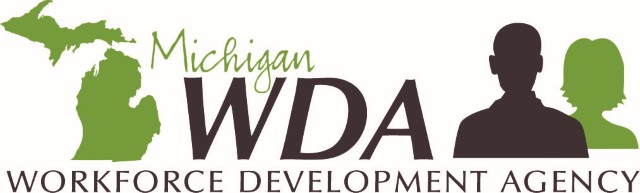 [Speaker Notes: Michigan was round 2 and 4 states have expansion grants.]
Grant Goals
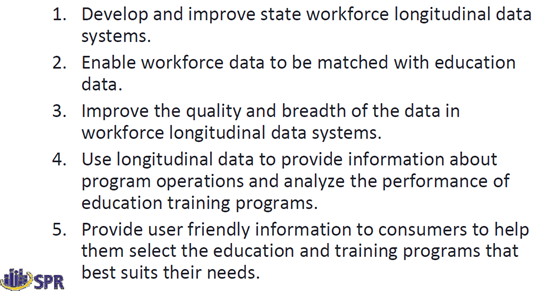 Our Mission
Create partnerships with other state agencies to integrate data sharing.
Develop data exchange technologies and capabilities.
Ensure participant anonymity and privacy protection.
Detail system fields to integrate information for data processing.
Linking WLDS and SLDS
Workforce Investment Act Records
SLDS (Pre-K through 12 Education, Community College and Public University Records)
Trade Adjustment Assistance Records
Unemployment Wage Records
Labor Market Information
Data Sets Linked via Unique Identification Codes/SSNs
Unemployment Benefit Records
Wagner-Peyser Records
Adult Basic Education Records
TANF and SNAP Work Participation Records
OSMIS
3.1 million unique records 

Michigan Works! walk-ins
Enrolled dislocated workers, DHS clients, veterans, trade assistance members, 
migrant seasonal farmworkers, adults, and youth 
1999+
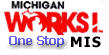 MSDS/STARR/NSC
5.3 million unique UIC records
Early Childhood, Early On, K – 12
2002+
634,542 unique post-secondary records.  
2009+
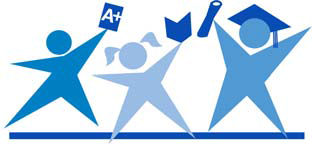 Matching Process
3,077,148 records have been processed with the MSDS system
 934,000+ matched through automatic process

 61,000+ needed to be manually assessed
Data to Stakeholders
What is the ROI…
Does training in…
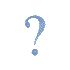 Where should I…
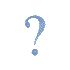 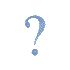 How many…
How much…
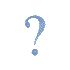 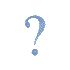 What colleges have graduates that possess the skill sets we need?
employers
Does program/state investment in education increase a participant’s likelihood of employment or degree completion?
taxpayers
What college has the highest employment/wages for graduates with a forensic science degree?
parents
[Speaker Notes: 2yr,  4yr, or cert would be best.]
How many Bachelor degrees are obtained in Agriculture?


How many high school dropouts go on to obtain a higher degree?
academia
What programs and focus are the most successful in terms of degree and employment attainment?

What impact does receiving state assistance have on obtaining post-secondary degrees?
policymakers
How much money can I make with a welding certificate in Wayne County or Ingham County?

What is the average amount of time between graduation and getting hired for graduates in my field?
students
Where should I steer students who are interested in science fields?


How can my students compare employment expectations for their interests?
teachers
In Process…
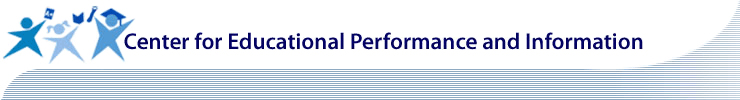 Defining data needed to answer Core Questions with 40+ tables
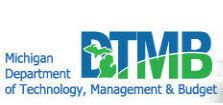 Developing master file with data elements linking OSMIS systems
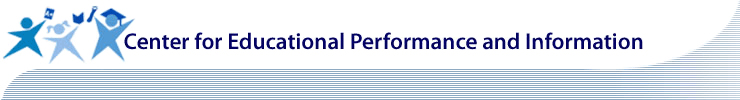 Creating interactive tables on the Workforce tab of the MI School Data portal.
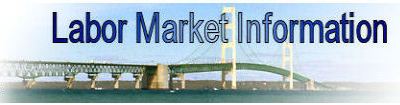 Constructing white papers to answer the grant questions and compare our results to state averages
WLDS Next Steps
Michigan Dept. of Education – CEPI to capture career and technical education (CTE) data
GED – OSMIS to expand secondary completion information
University of Michigan Study2011
Objective:
To estimate economic returns in terms of employment and earnings on programs offered at community colleges.
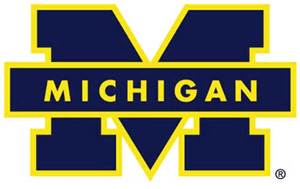 Provided aggregated outcome data (Wage Record and UIA records) to Macomb, Jackson, Lake Michigan, Washtenaw, and Oakland community colleges for their graduates.

2014 Proposal- expand to all community colleges
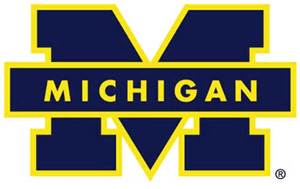 Population Expansion
Secretary of State –
(Proposed) connect wage record to education data without attachment to workforce.
Questions?
Jeni Spaulding,  Departmental Analyst
Vern Westendorf, WLDS Manager
Workforce Development Agency, State of Michigan
Victor Office Center  |  201 N. Washington Square, 5th Floor  |  
Lansing, MI 48913
Phone: 517-335-1543  |  Fax: 517-241-8217  |  
westendorfv@michigan.gov